Een dagje uit in Namen
Matisse Vanderdood
De Grotten van Han
De ruïnes van het kasteel van Poilvache
Museum Félicien Rops
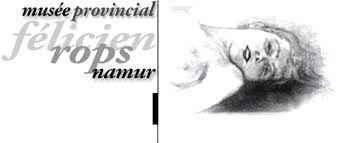 Streekgerechten uit de provincie Namen:Petits-Gris (slakken), flamiche (kaastaart), peket (jenever)
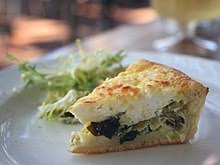 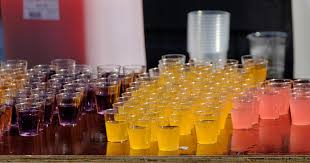